תוכנה 1
תרגול 7 – מבני נתונים גנריים
2
Java Collections Framework
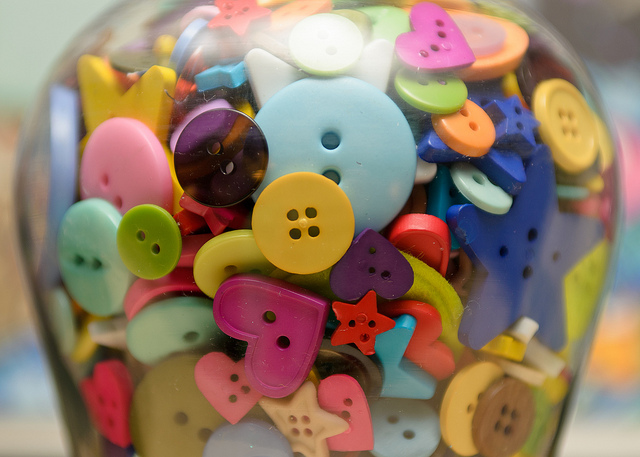 Collection: a group of elements

Interface Based Design:
Java 
Collections Framework
Interfaces
Implementations
Algorithms
3
Online Resources
Java 8 API Specification of the Collections Framework:https://docs.oracle.com/javase/8/docs/technotes/guides/collections/reference.html

Oracle Tutorial:
	http://docs.oracle.com/javase/tutorial/collections/
4
Interfaces
5
Collection Interfaces
Unordered
Rejects duplicates
Collection<E>
Map<K,V>
extends
Set<E>
List<E>
Queue<E>
SortedMap<K,V>
Unordered
Rejects dup.
Ordered
Rejects duplicates
Ordered
Allows duplicates
FIFO Order
Allows duplicates
SortedSet<E>
Ordered
Rejects duplicates
6
A Simple Example
Collection<String> stringCollection = …
Collection<Integer> integerCollection = …
				
stringCollection.add("Hello")
integerCollection.add(new Integer(6));
integerCollection.add(5);


7
Reminder- Autoboxing
It is sometimes useful to treat primitive values as objects.

Wrapper classes: for each of the primitive types. Boolean, Byte, Short, Character, Integer, Long, Float and Double.
Immutable final classes.
Instances hold a single primitive value.

Boxing conversion: primitive to wrapper object.
Unboxing conversion: wrapper object to primitive.
Both work explicitly (with cast operator) and implicitly.
8
A Simple Example
Collection<String> stringCollection = …
Collection<Integer> integerCollection = …
				
stringCollection.add("Hello")
integerCollection.add(new Integer(6));
integerCollection.add(5);



9
A Simple Example
Collection<String> stringCollection = …
Collection<Integer> integerCollection = …
				
stringCollection.add("Hello");	
integerCollection.add(new Integer(6));	 
integerCollection.add(5);
מצביעים ל Collection של מחרוזות ושל מספרים
 Collection אינו מחזיק טיפוסים פרימיטיביים, לכן נשתמש ב   Integer, Double, Float וכדומה
 נראה בהמשך אילו מחלקות מממשות מנשק זה



10
A Simple Example
Collection<String> stringCollection = …
Collection<Integer> integerCollection = …
				
stringCollection.add("Hello");	
integerCollection.add(new Integer(6));
integerCollection.add(5); 
						
stringCollection.add(7);	
integerCollection.add("world");	
stringCollection = integerCollection;






11
Implementations
12
General Purpose Implementations
Class Name Convention:  <Data structure> <Interface>
13
Adding Implementations to the Picture
No Direct Implementation
<<interface>>
Collection
<<interface>>
Map
<<interface>>
SortedMap
<<interface>>
Set
<<interface>>
List
<<interface>>
Queue
<<interface>>
SortedSet
HashSet
TreeSet
ArrayList
LinkedList
HashMap
TreeMap
14
Collection interface
מתודות שימושיות במנשק Collection<E>:











רשימת המתודות המלאה:
http://docs.oracle.com/javase/8/docs/api/java/util/Collection.html
15
Map interface
מתודות שימושיות במנשק Map<K,V> :












רשימת המתודות המלאה:
http://docs.oracle.com/javase/8/docs/api/java/util/Map.html
16
List Example
מנשק
List<Integer> list = new ArrayList<Integer>();
	list.add(3);
	list.add(1);
	list.add(new Integer(1));
	list.add(new Integer(6)); 
	list.remove(list.size()-1);
	System.out.println(list);
מימוש
מבוצע auto-boxing כך שנשמרים אובייקטים מטיפוס Integer
ניתן להעביר ל remove את האינדקס של האובייקט שאנו רוצים למחוק, או המצביע אליו.
שימוש במתודה toString של ArrayList. סדר האיברים הוא לפי סדר הכנסתם לרשימה
Output:
[3, 1, 1]
[Speaker Notes: אם זו רשימה של integers, כשעושים remove(1) מוחקים את האיבר באינדקס 1, בשביל למחוק את האיבר 1 עצמו, צריך לכתוב remove(new Integer(1))]
17
Set Example
Set<Integer> set = new HashSet<Integer>();
set.add(3);
set.add(1);
set.add(new Integer(1));
set.add(new Integer(6)); 
set.remove(6);			
System.out.println(set);
Set אינו מאפשר איברים כפולים.
 שני איברים x ו y יחשבו לאיברים כפולים אם:
שניהם הם null
x.equals(y) == true (בפרט מתקיים כאשר x ו y מצביעים לאותו האובייקט).
remove() יכול לקבל רק אובייקט, כיוון שאין משמעות לאינדקס באוסף שלא שומר על סדר
Output: [1, 3] or [3, 1]
השתמשו ב 
ב TreeSet או ב LinkedHashSet
ע"מ להבטיח סדר
18
Map Example
Map<String, String> map = new HashMap<String, String>();
map.put("Dan", "03-9516743");
map.put("Rita", "09-5076452");
map.put("Leo", "08-5530098");
map.put("Rita", "06-8201124");
System.out.println(map);
Output: 
{Leo=08-5530098, Dan=03-9516743, Rita=06-8201124}
06-8201124
19
LinkedHashMap Example
Map<String, String> map = new LinkedHashMap<String, String>();
map.put("Dan", "03-9516743");
map.put("Rita", "09-5076452");
map.put("Leo", "08-5530098");
map.put("Rita", "06-8201124");
System.out.println(map);

Output: 
{Dan=03-9516743, Rita=06-8201124, Leo=08-5530098}
מסודר לפי סדר הכנסת המפתחות (הפעם הראשונה שבה מפתח מוכנס)
20
SortedMap Example
SortedMap <String,String> map = new TreeMap<String,String> ();
map.put("Dan", "03-9516743");
map.put("Rita", "09-5076452");
map.put("Leo", "08-5530098");
map.put("Rita", "06-8201124");
System.out.println(map);

Output: 
{Dan=03-9516743, Leo=08-5530098, Rita=06-8201124}
סדר לקסיקוגרפי של המפתחות
21
Map Collection Views
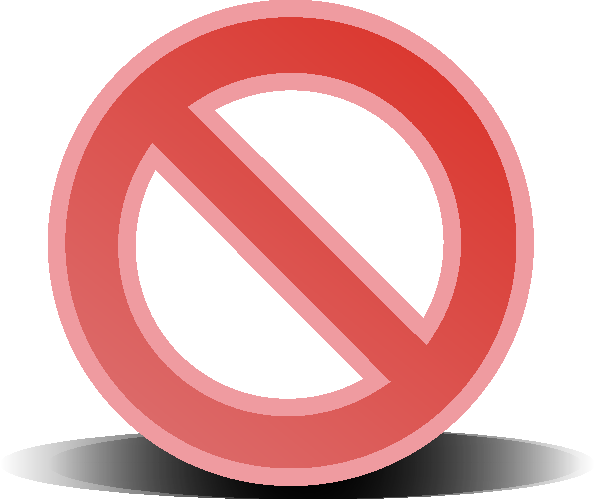 A Map is not Iterable!
Three views of a Map<K,V> as a collection
keySet
values
entrySet
Set<K>
Set<Map.Entry<K,V>>
Collection<V>
The Set of key-value pairs
(implement Map.Entry)
22
Iterating Over the Keys of a Map
Map<String,String> map = new  HashMap<String,String> ();
map.put("Dan", "03-9516743");
map.put("Rita", "09-5076452");
map.put("Leo", "08-5530098");
map.put("Rita", "06-8201124");
 
for (String key : map.keySet()) {
	System.out.println(key);
}

Output: 	Leo 
			Dan
			Rita
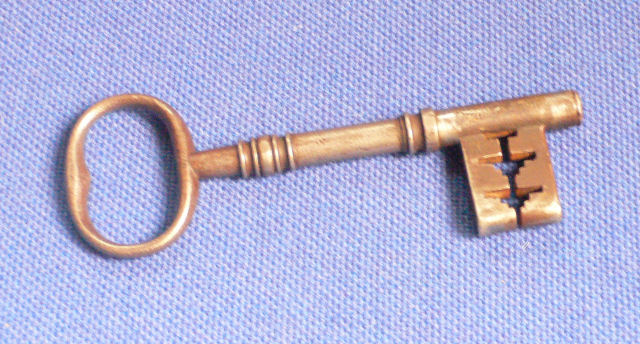 23
Iterating Over the Key-Value Pairs of a Map
Map<String,String> map = new HashMap<String,String> ();
map.put("Dan", "03-9516743");
map.put("Rita", "09-5076452");
map.put("Leo", "08-5530098");
map.put("Rita", "06-8201124");
 
for (Map.Entry<String,String> entry: map.entrySet()) {
	System.out.println(entry.getKey() + ": " + entry.getValue()); 
}

Output: 	Leo: 08-5530098
			Dan: 03-9516743
			Rita: 06-8201124
מחזיר אובייקט מטיפוס
 Set<Map.Entry<K,V>>
המכיל את כל המיפויים במילון.
24
Algorithms
25
Collection Algorithms
Defined in the Collections class
Main algorithms:
sort 
binarySearch
reverse
shuffle
min
max
26
Sorting
public class Sort { 
	public static void main(String args[]) { 
		List<String> list = Arrays.asList(args);
		Collections.sort(list);
		System.out.println(list); 
	} 
}
Returns a list view of the array
Arguments:  A C D B
Output:        [A, B, C, D]
27
How can we sort a list of objects?
Collections.sort(myList)
myList’s elements implement Comparable<T> interface. 
 






Error when sorting a list whose elements
do not implement Comparable or 
are not mutually comparable.

String implements the interface Comparable<String> so we are able to sort a list of strings.
public interface Comparable<T> { 
	
	/**********************************
	 * $ret < 0 if this < other       *
	 * $ret = 0 if this.equals(other) *
	 * $ret > 0 if this > other       *
	 **********************************/
	
	public int compareTo(T other);
}
28
How can we sort a list of objects?
Collections.sort(myList, myComparator) 
myComparator implement Comparator<T> interface. 
 






The comparator interface enables us to sort a list of the same object by different critiria, using different comparators.
public interface Comparator<T>{ 
	
	/**********************************
	 * $ret < 0 if o1 < o2       *
	 * $ret = 0 if o1.equals(o2) *
	 * $ret > 0 if o1 > o2       *
	 **********************************/
	
	 public int compare(T o1, T o2);
}
29
Comparable and Comparator Example
Write the class Point that represents a point in the plane
How to sort List<Point>?

Two options:
Make Point implement Comparable<Point>, and use Collections.sort
Write a class that implements Comparator<Point>, and pass it as an argument to Collections.sort.
Don’t: write a sorting algorithm yourselves!

Recommended Tutorial: http://docs.oracle.com/javase/tutorial/collections/interfaces/order.html
public class Point {
	private int x;
	private int y;
 	...
}
30
Implementing Comparable
The program:
List<Point> pointList = new LinkedList<Point>();
pointList.add(new Point(1, 3));
pointList.add(new Point(0, 6));
Collections.sort(pointList);
System.out.println(pointList);
Output:   [(0,6), (1,3)]
public class Point implements Comparable<Point>{
	…
	public int compareTo(Point other) {
		//comparison by the x axis
		Integer.compare(this.x, other.x); 	}
}
31
Writing a Comparator
The program:
List<Point> pointList = new LinkedList<Point>();
pointList.add(new Point(1, 3));
pointList.add(new Point(0, 6));
Collections.sort(pointList, new YAxisPointComparator());
System.out.println(pointList); 

The output: [(1,3), (0,6)]
Useful for sorting existing classes (e.g., String)
public class YAxisPointComparator implements Comparator<Point> {
	public int compare(Point p1, Point p2) {
		 //comparison by the y axis
		return Integer.compare(p1.getY(), p2.getY()); 	}
}
32
Best Practice <with generics>
Specify an element type only when a collection is instantiated:
Set<String> s = new HashSet<String>(); 



public void foo(HashSet<String> s){…}
public void foo(Set<String> s) {…}
s.add() invokes HashSet.add()
Implementation
Interface
Works, but…
Better!
polymorphism
33
Diamond Notation
Set<String> s = new HashSet<String>();
 Set<String> s = new HashSet<>();


Map<String, List<String>> myMap = new HashMap<String, List<String>>();
 Map<String, List<String>> myMap = new HashMap<>();
Not the same as:
Map<String, List<String>> myMap = new HashMap();
(Compilation warning)
No need to specify the generic type in a “new” statement
[Speaker Notes: http://docs.oracle.com/javase/tutorial/java/generics/genTypeInference.html#type-inference-instantiation]
34
Queue Example
Queue<Integer> queue = new LinkedList<>();
queue.add(3);
queue.add(1);
queue.add(new Integer(1));
queue.add(new Integer(6)); 
queue.remove();
System.out.println(queue);
מממש גם את המנשק List וגם את Queue
כאשר remove לא מקבלת ארגומנטים, האיבר שמוסר מהרשימה הוא האיבר הראשון שנכנס (הראשון בתור)
Output: [1, 1, 6]
האיברים מסודרים לפי סדר ההכנסה
35
LinkedHashSet Example
Set<Integer> set = new LinkedHashSet<>();
set.add(3);
set.add(1);
set.add(new Integer(1));
set.add(new Integer(6)); 
set.remove(6);			
System.out.println(set);
Set אינו מאפשר איברים כפולים.
Output: [3, 1]
מסודר ע"פ סדר ההכנסה (הכנסה ראשונה של כל אובייקט).
36
TreeSet Example
Set<Integer> set = new TreeSet<>();
set.add(3);
set.add(1);
set.add(new Integer(1));
set.add(new Integer(6)); 
set.remove(6);			
System.out.println(set);
Set אינו מאפשר איברים כפולים.
Output: [1, 3]
סדר האיברים הוא הסדר ה"טבעי" שלהם. ניתן להעביר Comparator בבנאי ע"מ להשתמש בקריטריון סידור שונה